ADAMS training Day 3
陳劍航
Outline
Topics
Flow Chart : Basic Model
Between parts: Construction
Joint construction(friction)
Joint construction(spring / damper)
Motion
Contact
Flow Chart :  Variable Construction and Export model
Topics
Topic 1:
We will briefly introduce the use of ADAMS interface, two examples will be show.
Topic 2:
How to use ADAMS link Matlab Simulink.
Topic 3:
How to link the CAD files to ADAMS.
Flow Chart : Basic Model
Model Construction
Flow Chart : Basic Model
從Solidworks匯入
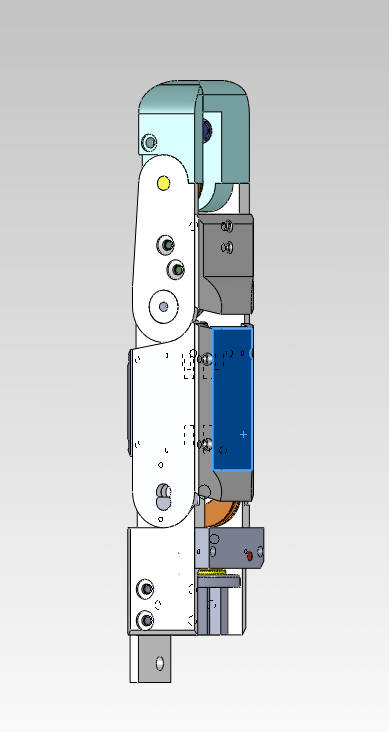 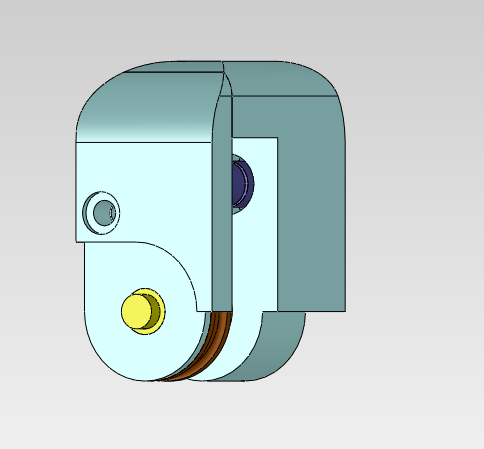 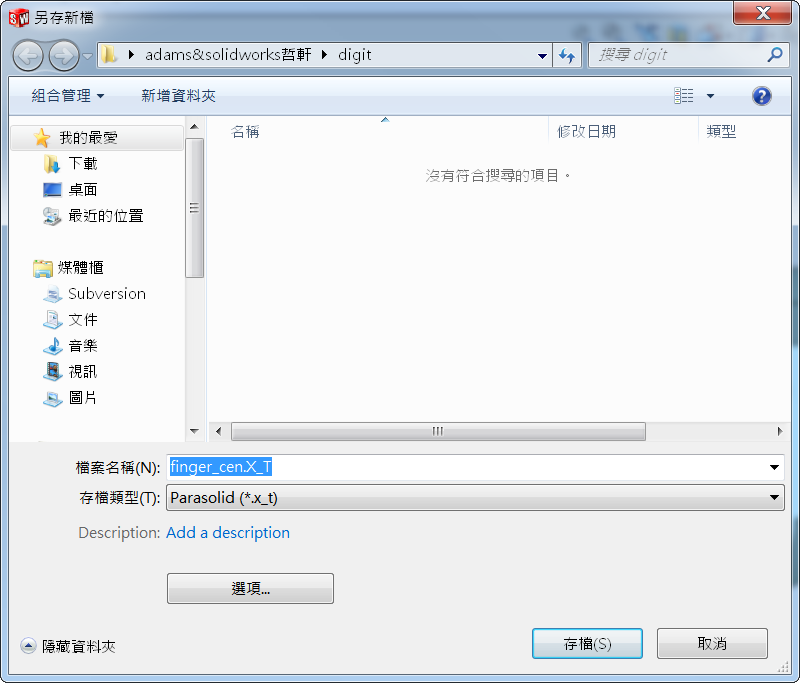 Model Import
File->Import…
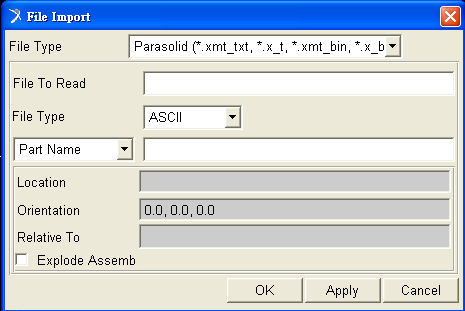 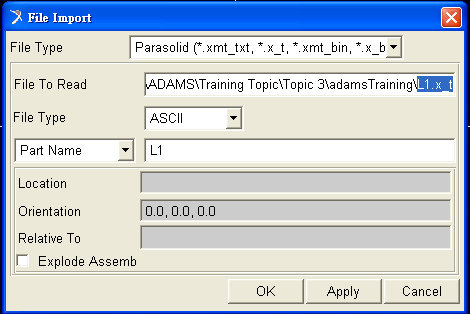 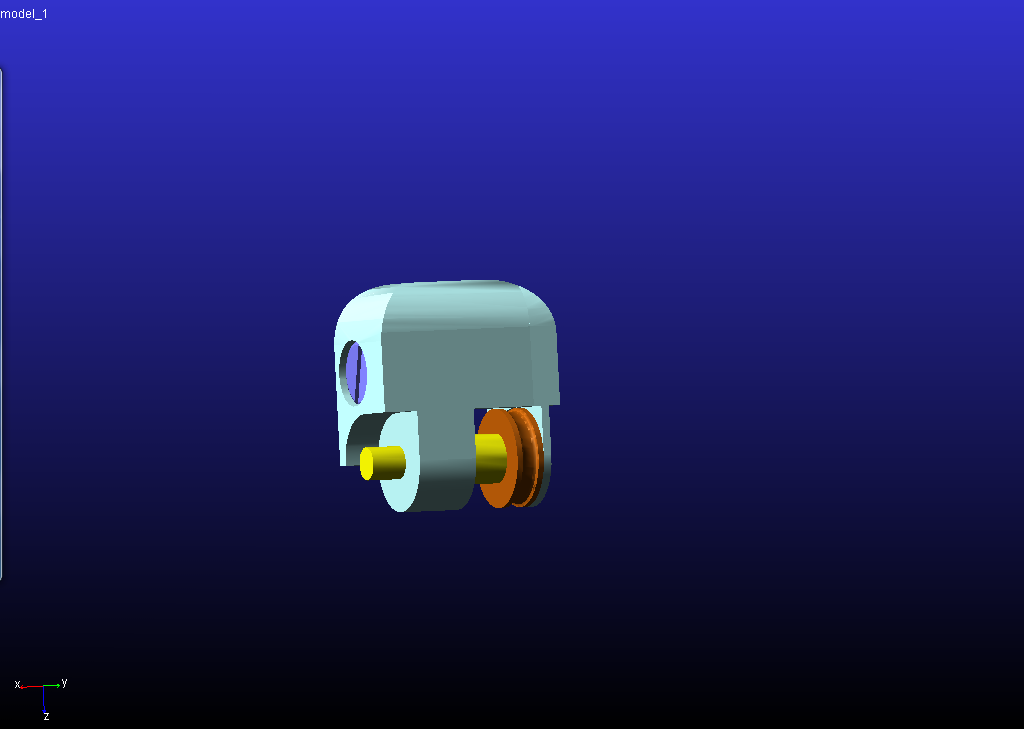 Object Right click: Material selection
Ctrl+E (Part->Modify)
Material Type : Al
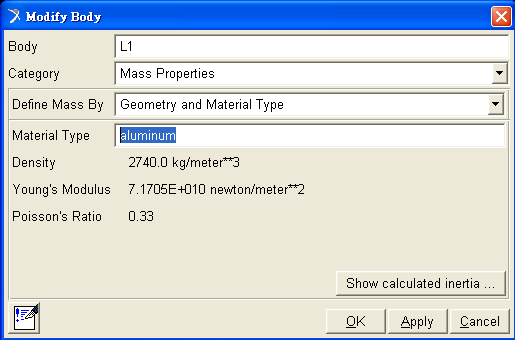 Simulation : No Error !
Rotation
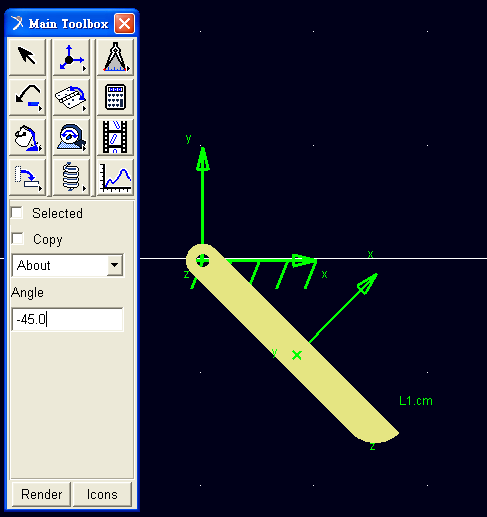 ps : 善用Marker !
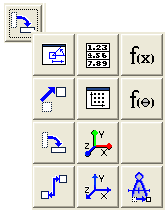 Model Import / Add joint construction
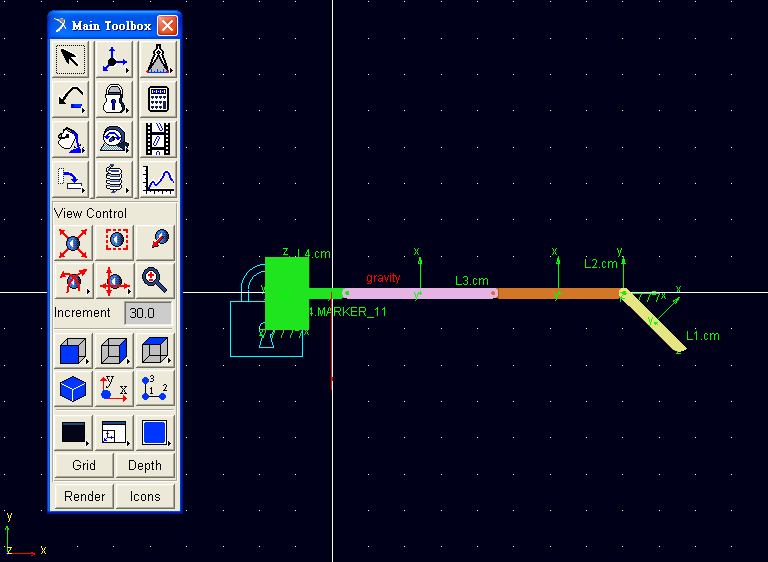 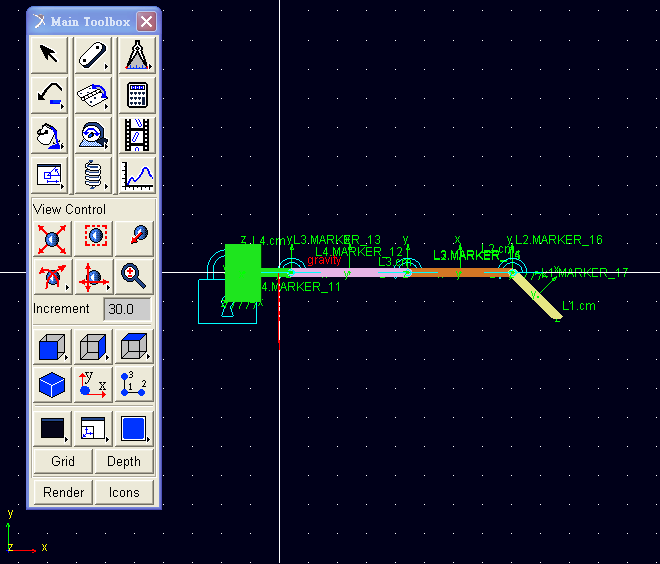 Between parts: Construction
Between parts: Joint construction(friction)
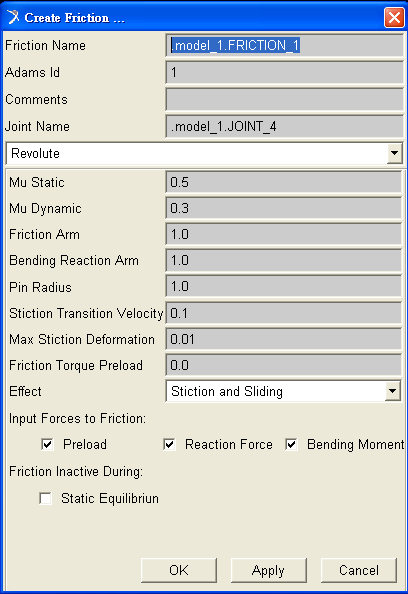 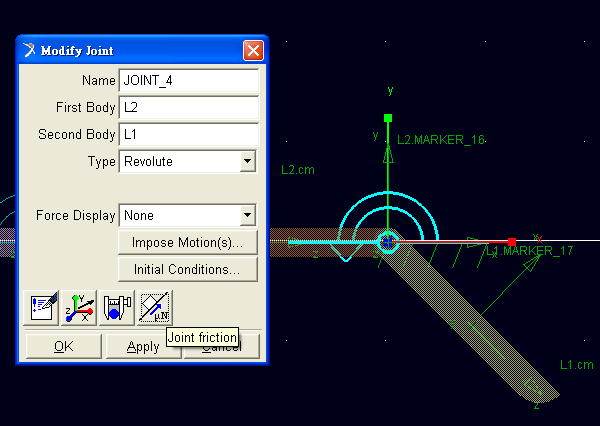 Between parts: Joint construction(spring / damper)
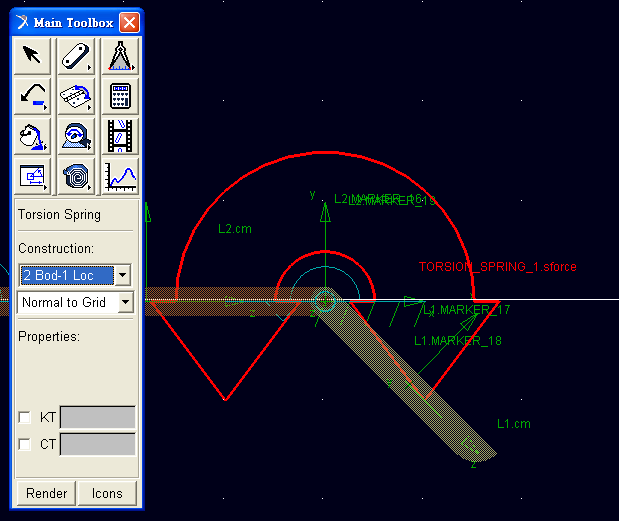 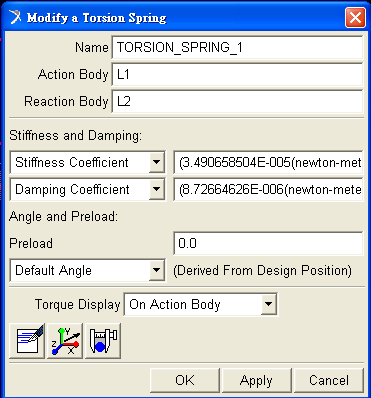 Motion Construction
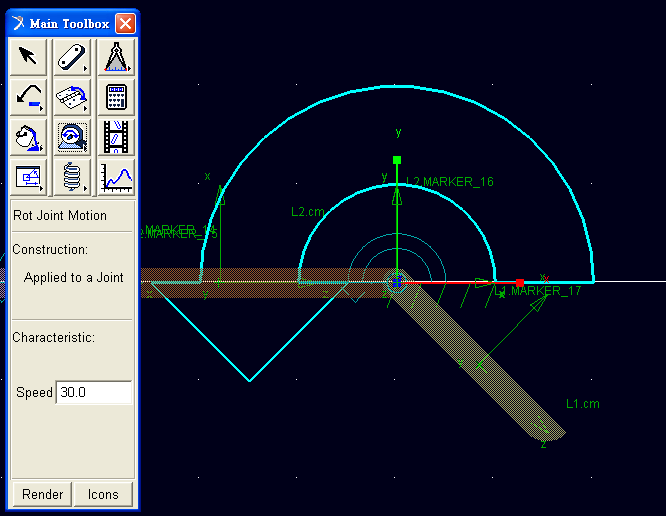 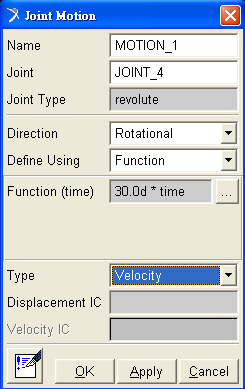 Contact Construction
!!Solid and box only
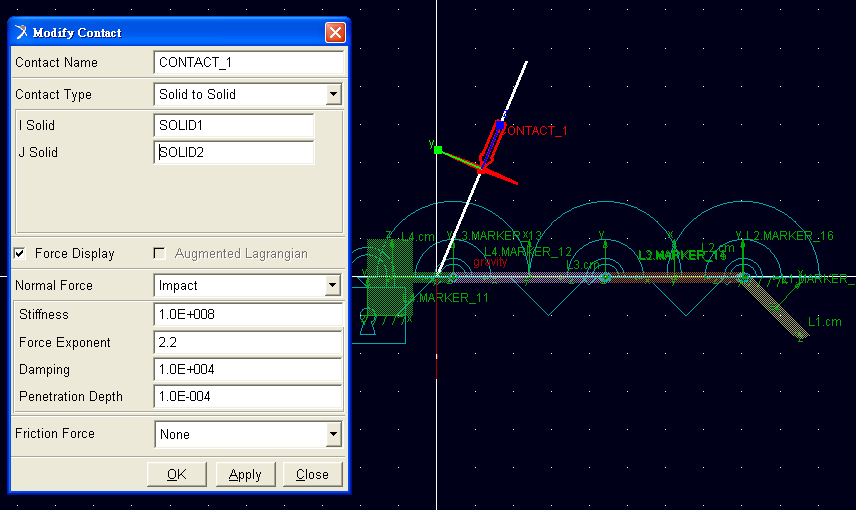 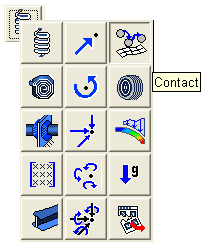 Model Construction
Flow Chart :  Variable Construction and Export model
HW
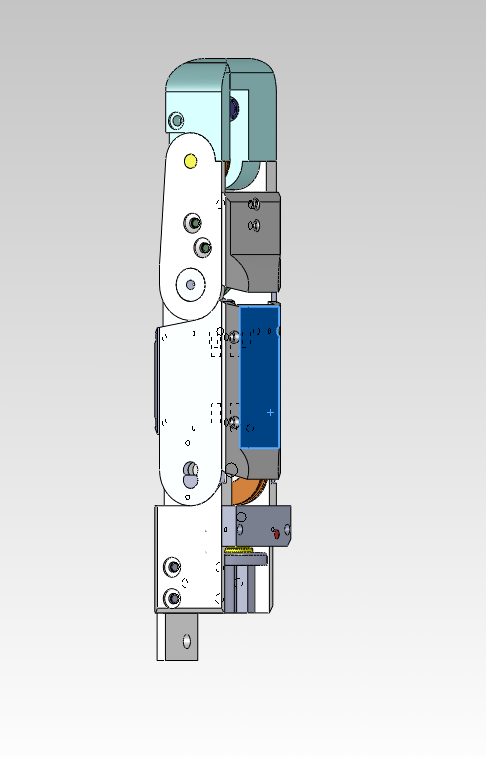 Joint 1 , commandtheta1 ,measuretheta1
Joint 2 , commandtheta2 ,measuretheta2
Joint 3 , commandtheta3 ,measuretheta3
fixed
做  位置迴圈的   PID  控制  

讓joint 1 . 2 .3 分別追到指定角度 

joint 1      20度
joint 2      20度
joint 3      40度
Solve s-function error problem
http://www.baisi.net/viewthread.php?tid=3043209